Developing a Trusted Research Impact Team at Virginia Tech
An OCLC RLP Works in Progress Webinar
January 2023
1
What We Will Cover Today
1
Our Backstory
2
Grant Support
3
Competitive Intelligence
4
Collaboration Intelligence
5
Research Impact Reports
7
Reputational Support
8
Curating the Scholarly Record
Our Backstory
[Speaker Notes: 2-3 Minutes
Connie started 2006
Rachel started 2018
Sarah started spring 2022
Next year’s position focuses on researcher profiles, Elements]
Research Impact & Intel Team
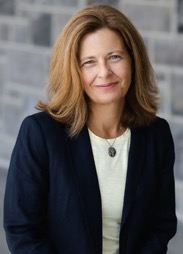 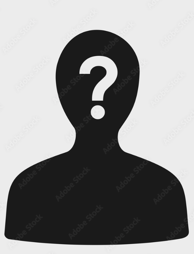 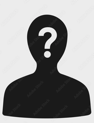 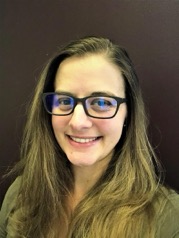 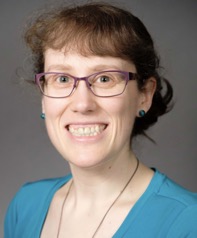 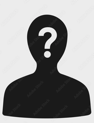 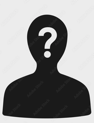 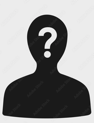 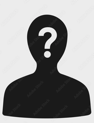 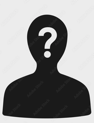 New Position, MLIS
Research Impact Analyst
Please Apply!
Connie Stovall, MLIS
Director for Research Impact & Intel
Rachel Miles, MLIS
Research Impact Coordinator
Sarah Over, Ph.D
Engineering Collections & Research Analyst
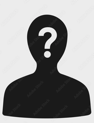 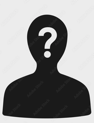 Students!
4-8
4
PRESIDENT
Strategic Initiatives
PROVOST
Chief Operating Officer
Communications
Academic Vice Presidents
Academic Deans
Exec. Vice Provost
Government & Community Relations
Advancement
Enterprise Administration & Business Services
Diversity, Inclusion & Strategic Affairs
Communications & Marketing
Liberal Arts & Human Sciences
Agriculture & Life Sciences
Arts at Virginia Tech
Health Sciences & Technology
University Legal
Human Resources
Natural Resources & Environment
Technology-enhanced Learning & Online Strategies
Architecture, Arts & Design
Innovation Campus
Audit, Risk & Compliance
Campus Planning, Infrastructure and Facilities
Outreach & International Affairs
Business
Science
Vice Provosts
Athletics
Research & Innovation
Engineering
University Libraries
IT & CIO
Academic Resources Management
University Ombuds Office
Student Affairs
Graduate Education
Finance
Veterinary Medicine
Affiliated Corporations & Initiatives
Innovation & Partnerships (Tech Transfer)
Honors College
Equity & Accessibility
Enrollment Management
Carilion School of Medicine
Policy & Governance
Faculty Affairs
Sponsored Programs
Research Institutes
Undergraduate Affairs
Research Computing
Strategic Research Alliances
Grant Support
6
[Speaker Notes: Connie: 2-3 minutes]
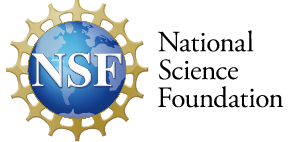 Active Grant Support Engagement
NSF Regional Engine Grant Proposal
Phase II NSF Proposal: Pandemic Prediction & Prevention
NSF Cooperative Agreement Awarded Grant: 5 Universities
$160M grant requiring industry and HBCU partners
HBCU research strengths investigation
Background research for Virginia minority owned businesses
Product: Spreadsheets, slides
Proposal Role: Listed Collaborator
Recommended by: Transportation Institute based on prior intel work
Benchmark all other programs funded through Phase I
Products: Systematic or Scoping Review & Program Benchmarking in spreadsheets and slides
Proposal Role: Likely listed Collaborator
Recommended by: Provost’s Office & Office of Research based on prior work
7-year cooperative agreement 
Includes use of facilities by internal & external users
Products: Dashboard with bibliography, citations, journal rank percentiles, facility user map
Grant Role:  in progress
Recommended by: former AVP for Strategic Alliance and Office of Research based on prior work
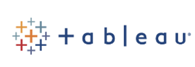 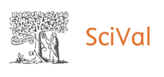 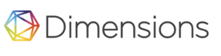 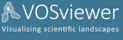 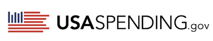 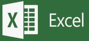 HBCU Research Partner Justification(Just part of the equation)
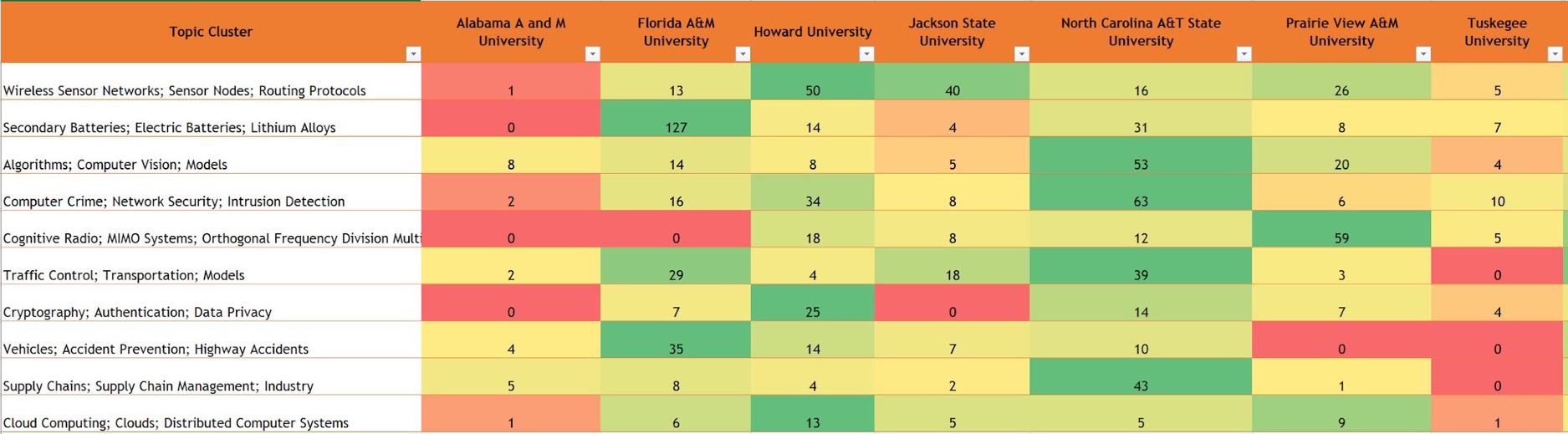 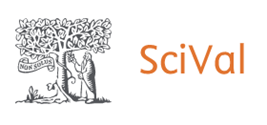 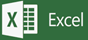 8
HBCU’s in Dimensions and Scival
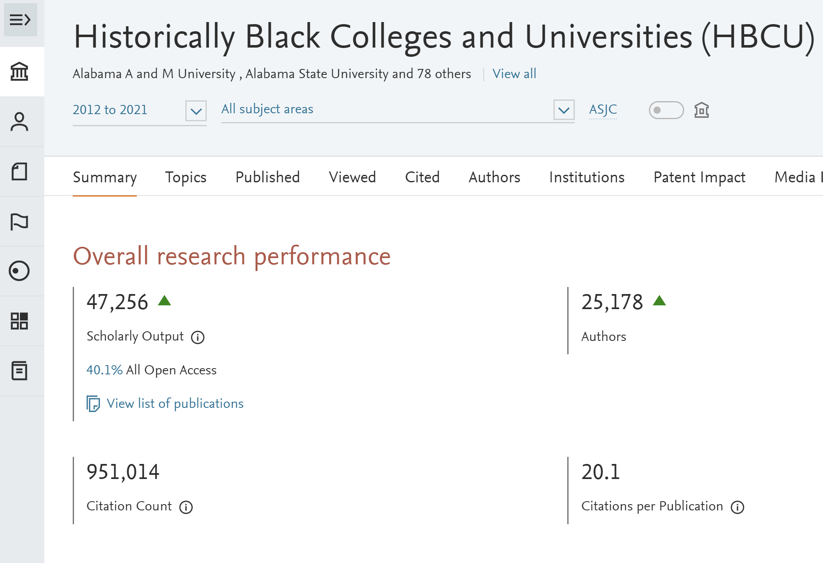 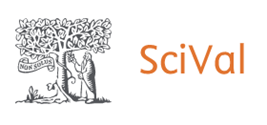 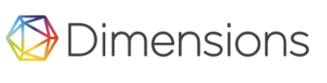 9
Competitive Intelligence
10
[Speaker Notes: Sarah 2-3 minutes]
Competitive Intel Examples
Quantum Computing Initiative
Commonwealth Cybersecurity Initiative
Funding
Program comparison
Internal and external research strengths
Collaboration evidence
Funding evidence
Strategic hiring informed in part by bibliometric and other sources
Product: Spreadsheets, slides, Tableau dashboards
Recommended by: Office of Research unit Associate Vice President
Proof of interdisciplinarity & impact
Patent and research production 
Journal percentiles
Product: Spreadsheets, slides, Tableau dashboards
Recommended by: Office of Research unit Associate Vice President
NIH Reporter Data
NSF HERD Data
USASpending.gov
Product: Spreadsheets, slides, Tableau dashboards
Recommended by: Office of Research Associate Vice President
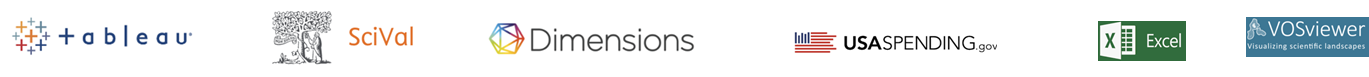 CCI Interdisciplinarity and Patents Example
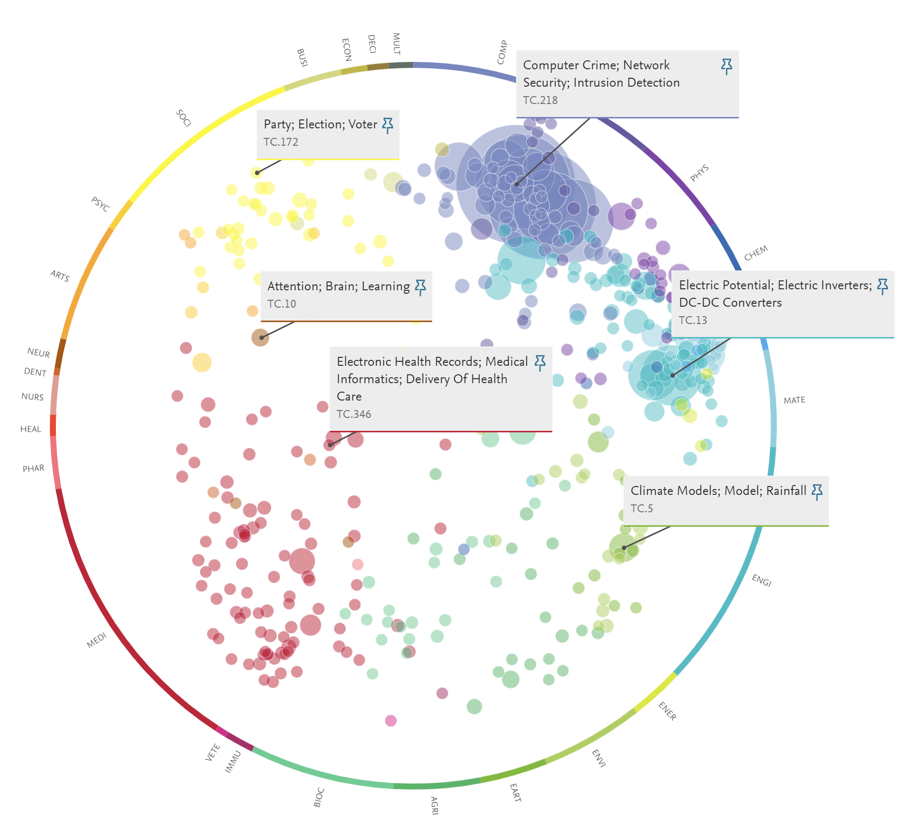 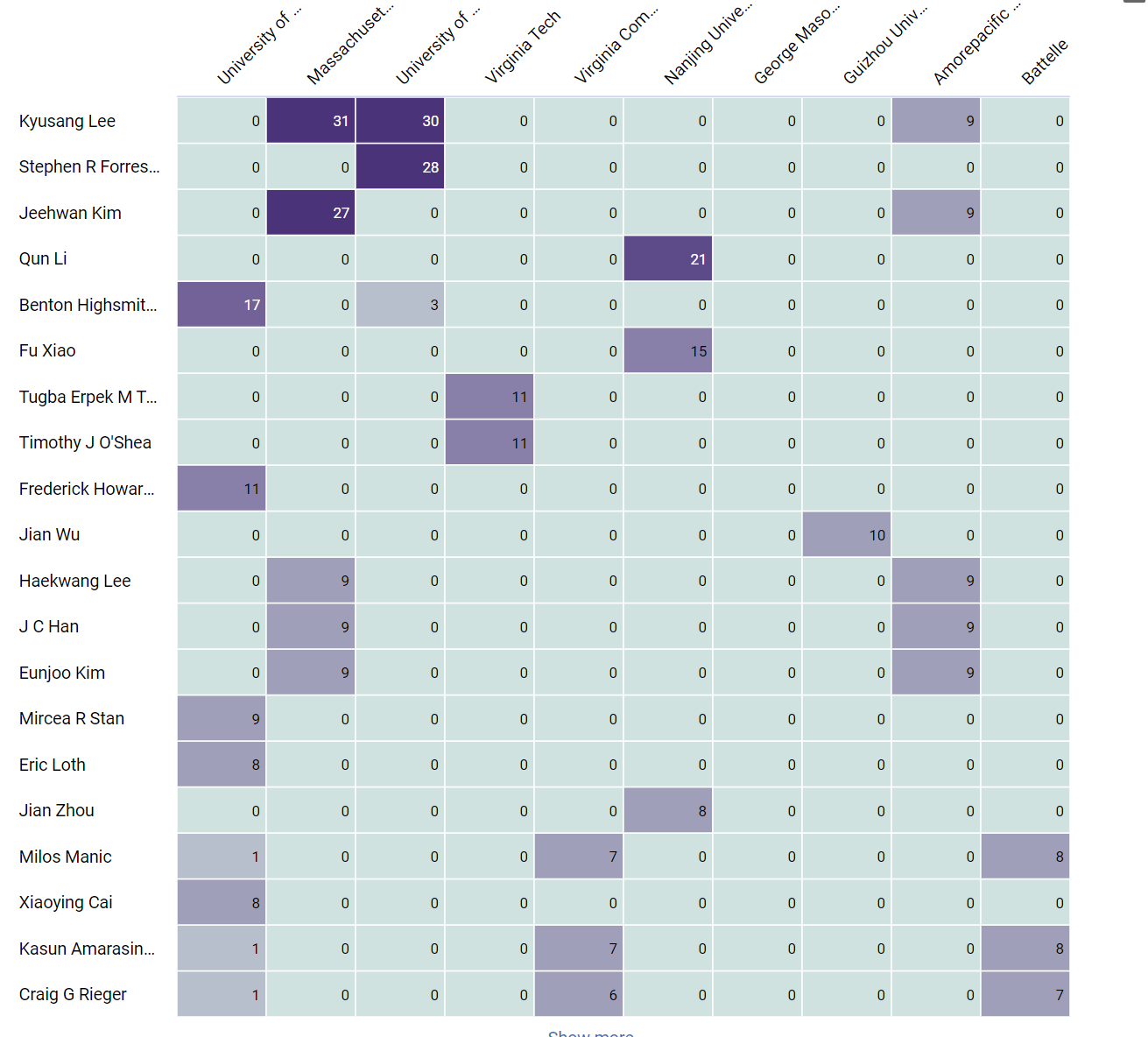 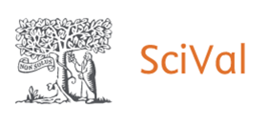 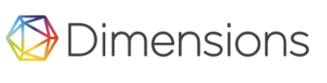 NIH Benchmarking Example
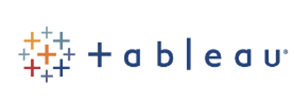 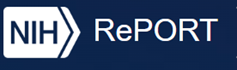 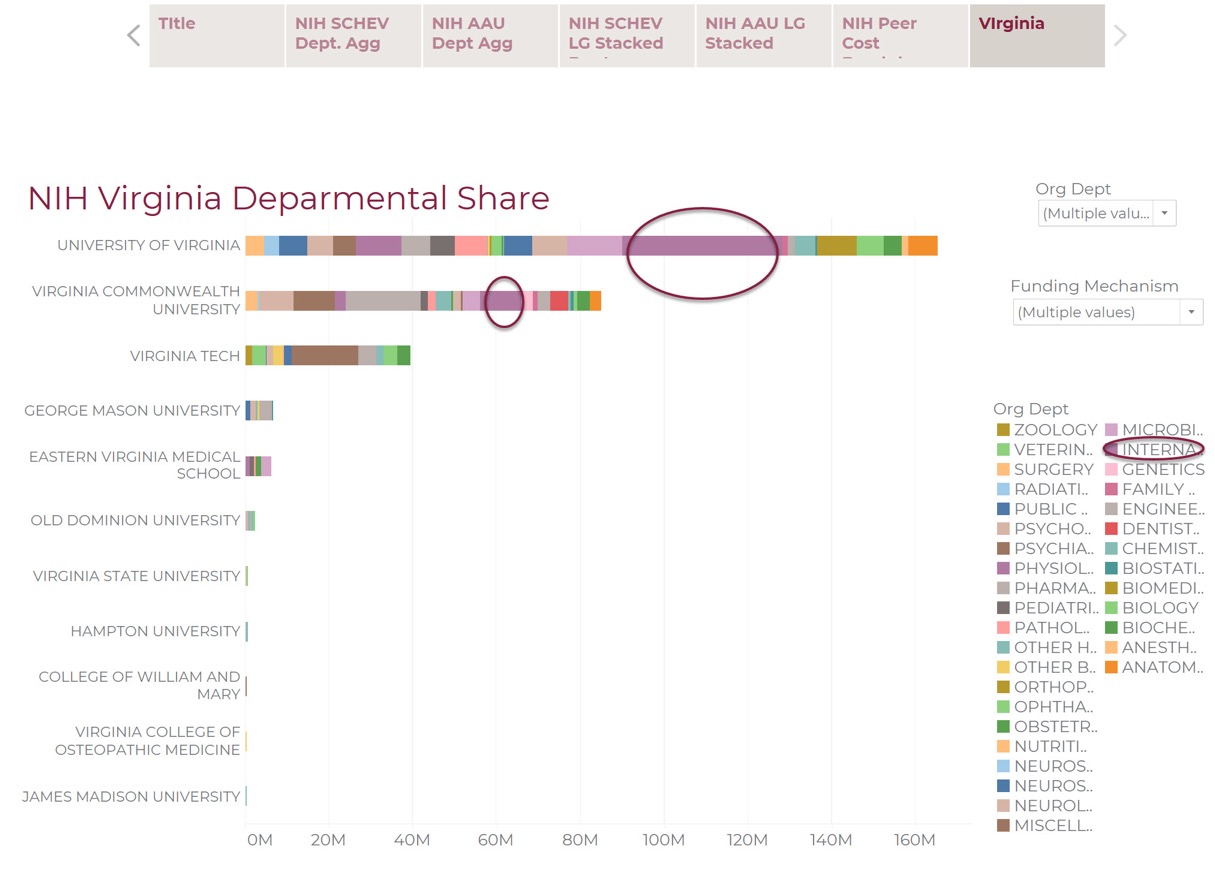 13
Collaboration Intelligence
14
[Speaker Notes: Sarah – 5 min

Lots of collab intel req, much related to Eng (VT large)
As eng spec and eng, well suited to work on these
Today – highlight work on HBCU’s and a company]
Collaborations between Virginia Tech & X
University priority of building more collaborations:
Other institutions: Peer & Minority Serving
Tech Companies of All Sizes
Analyses goals include:
Research alignment
Top researchers or other people of interest
Funding information
Previous successful collaborations and partnerships
Tools: Databases, SciVal, Dimensions, VOSviewer, Tableau and more

Examples: HBCUs & Intel
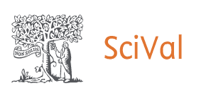 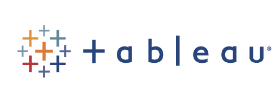 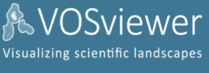 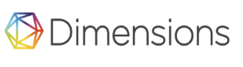 15
[Speaker Notes: Just some of the VT priorities I have been involved with
Basically provide how do we fit and how should we start
Some free tools, some subscription]
Collaborations - HBCUs
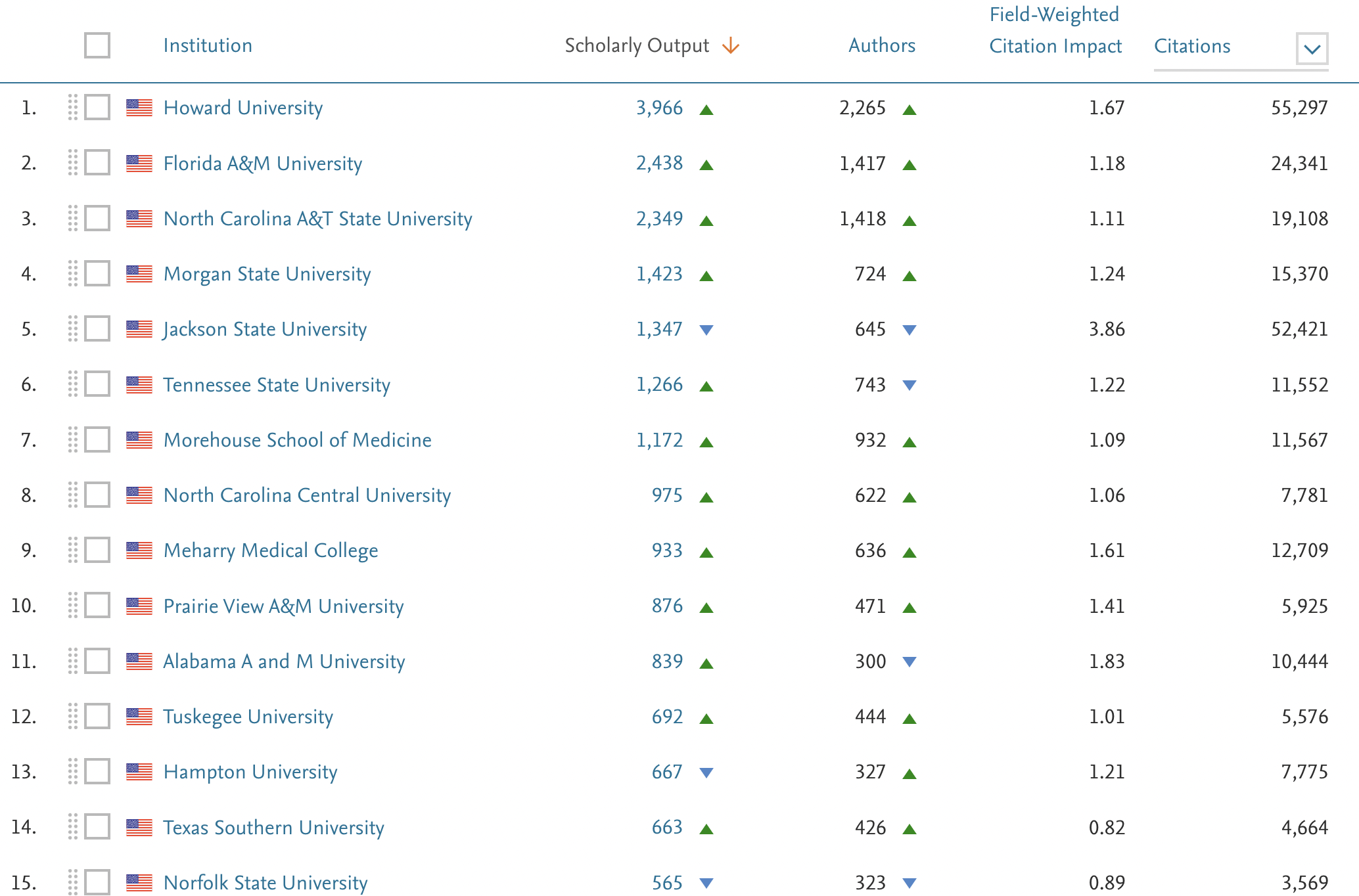 VT seeking to increase engagement with Minority Serving Institutions (MSIs) – start with HBCUs
Initial scan looked for areas of alignment in research output (publications)
(2017+ Publications top HBCUs)
16
[Speaker Notes: Top HBCUs – no R1, top 10 R2 and some getting close to R1

SciVal 09/2022]
Collaborations - HBCUs
As project progressed, focused on specific areas such as transportation
Primarily utilize SciVal & (now) NSF HERD data
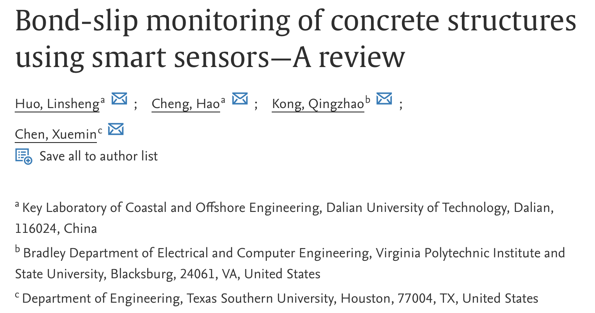 Texas Southern – Transportation Top Area
 (Topic Clusters)
17
[Speaker Notes: Only 1 joint publication from 2019 found w/ Tx Southern for example – but lots of places to work together (VTTI)

SciVal 09/2022]
Collaborations - Intel
Tech transfer office at VT looking to increase partnerships with corporations
Intel identified as priority
UC Berkley initially identified as example for collaboration – UT also found
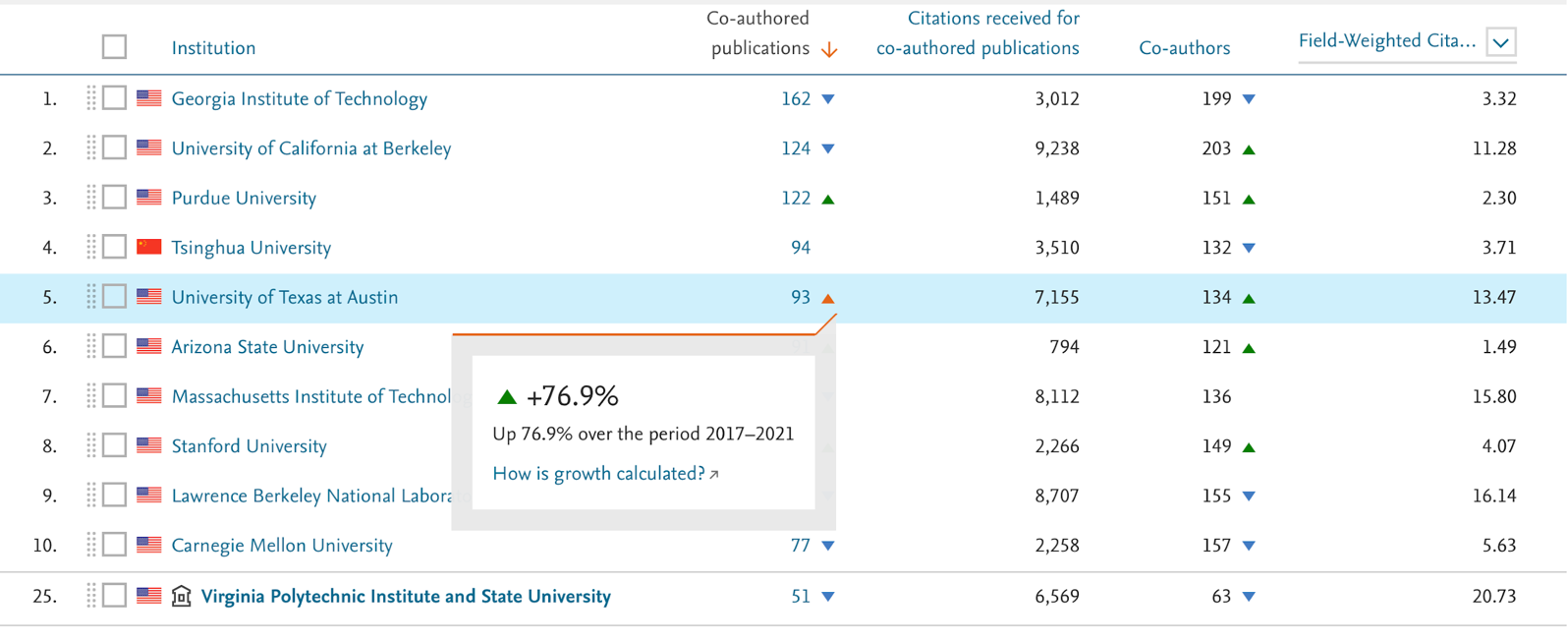 (2017+ Joint Publications)
18
[Speaker Notes: SciVal 07/2022]
Collaborations – Intel & VT alignment by Publications
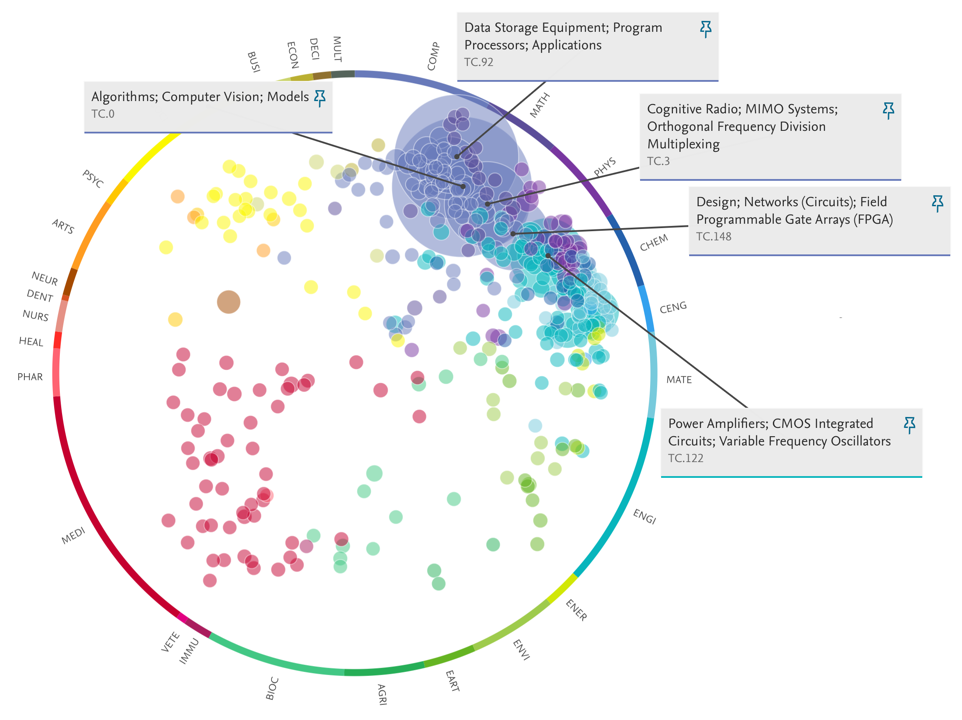 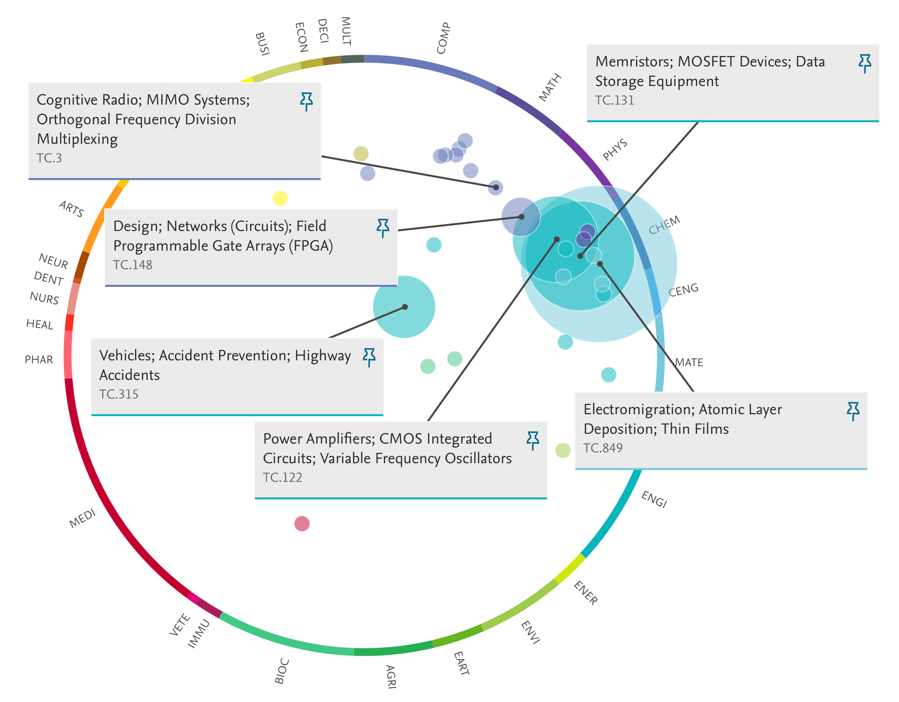 Intel – Top 5
VT – Top 5 from Joint Publications
19
[Speaker Notes: Then can look into faculty who authored pubs and/or others at VT in these areas to get them involved!

SciVal 07/2022]
Research Impact Reports
[Speaker Notes: Rachel: 2-3 minutes]
College
Research Impact Reports
Department,Unit,Institute
Individual
Individual reports demonstrate: 
Impact and reach of publications
Benchmarking against similar scholars in the field
Breakdown of citing authors’ demographics (e.g., country, institution, field)

Group reports demonstrate:
Publication productivity
Topical analyses
Identifying key “strengths” and “weaknesses” of areas of research
Identifying institutional collaborations & their impact
Identifying co-authorship networks & their impact
Benchmarking against similar units
Interpretation and caveats of bibliometrics & altmetrics
What’s in a Report?
22
Request from an Individual
“Is there any way you could provide some of the information about international, separately for each meta-analysis [I published] using Google Scholar (e.g., % of international scholars are citing me compared to domestic scholars, % by country)?”
Geographic Breakdown of Citing Documents to a Meta-analysisData sources: Scopus & Web of Science
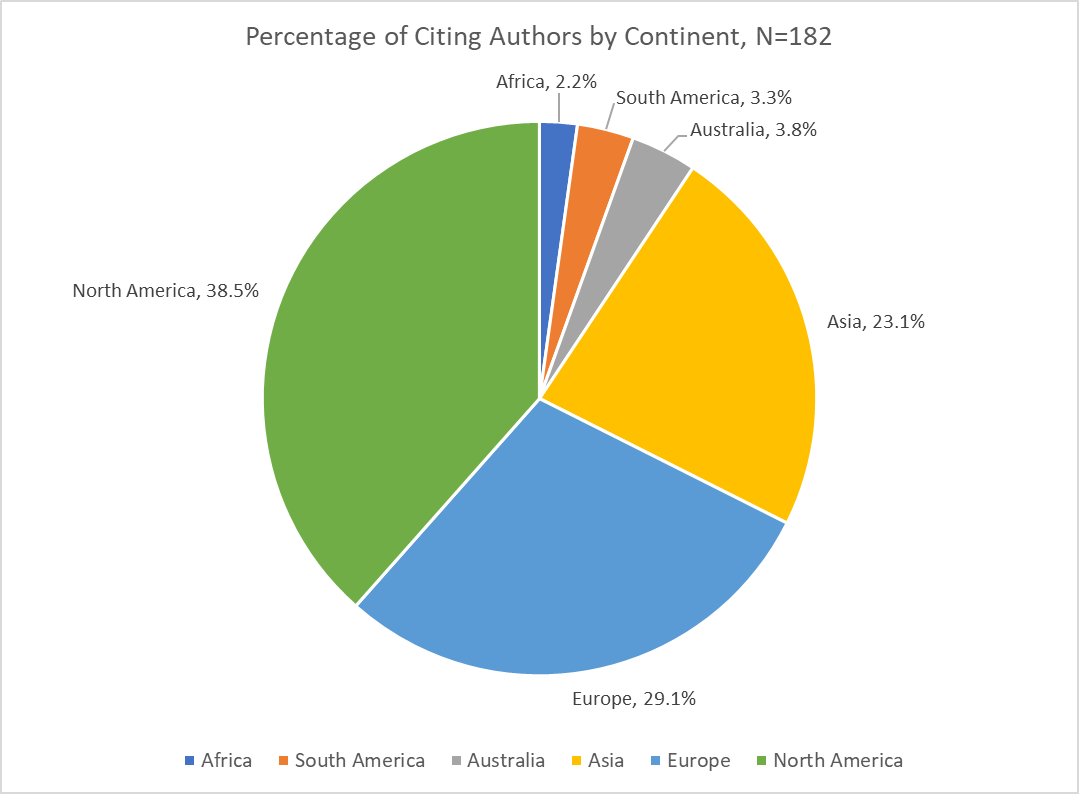 24
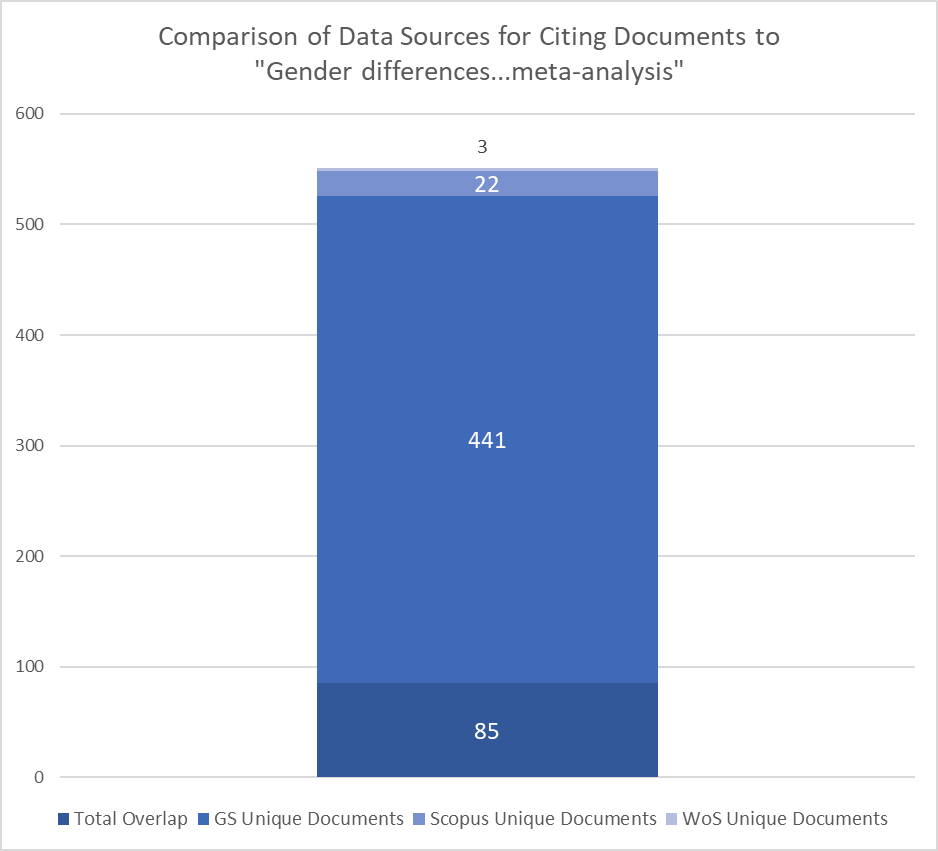 Comparison of Data Sources
25
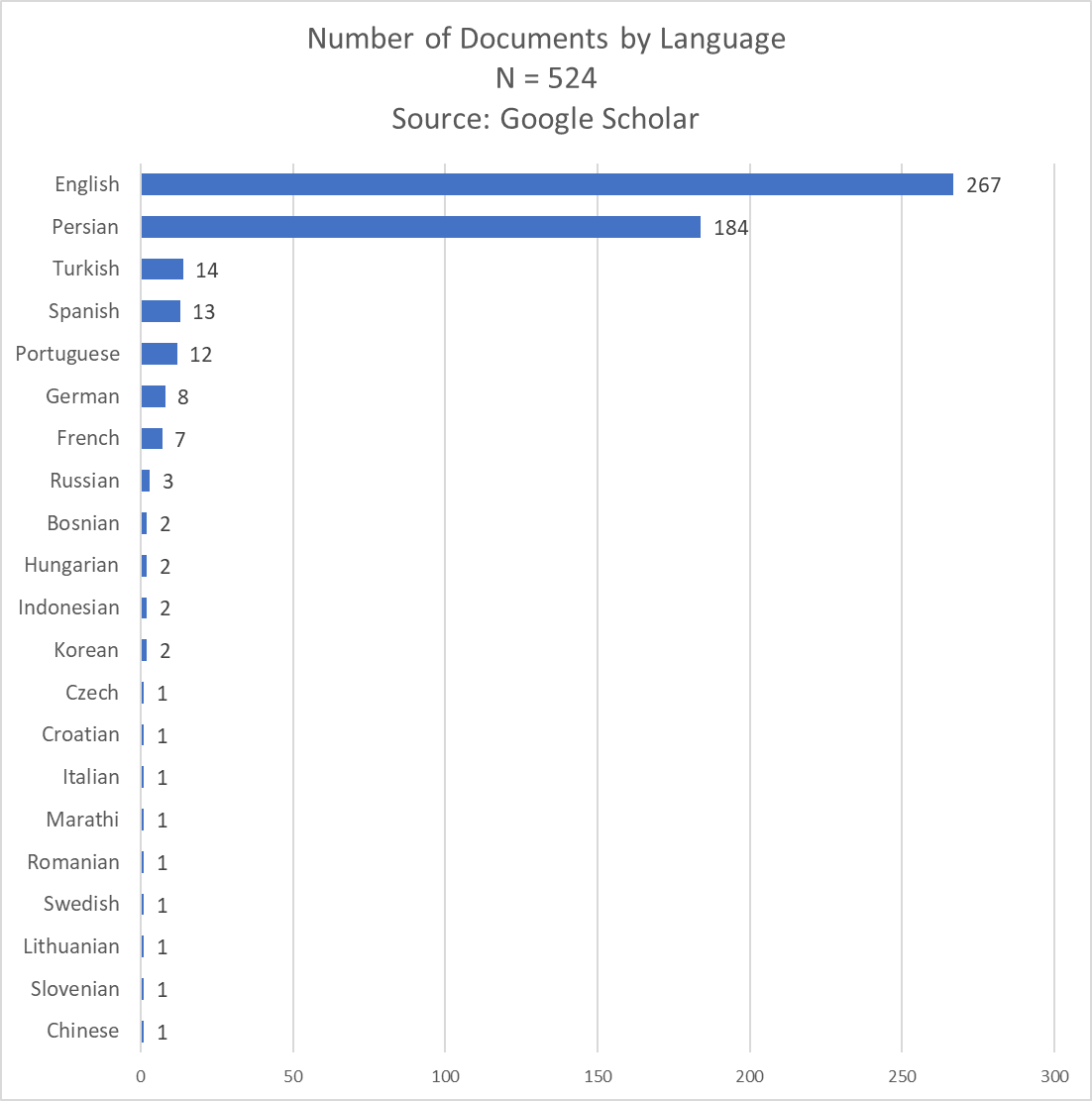 Citing Documents by LanguageData source: Google Scholar
26
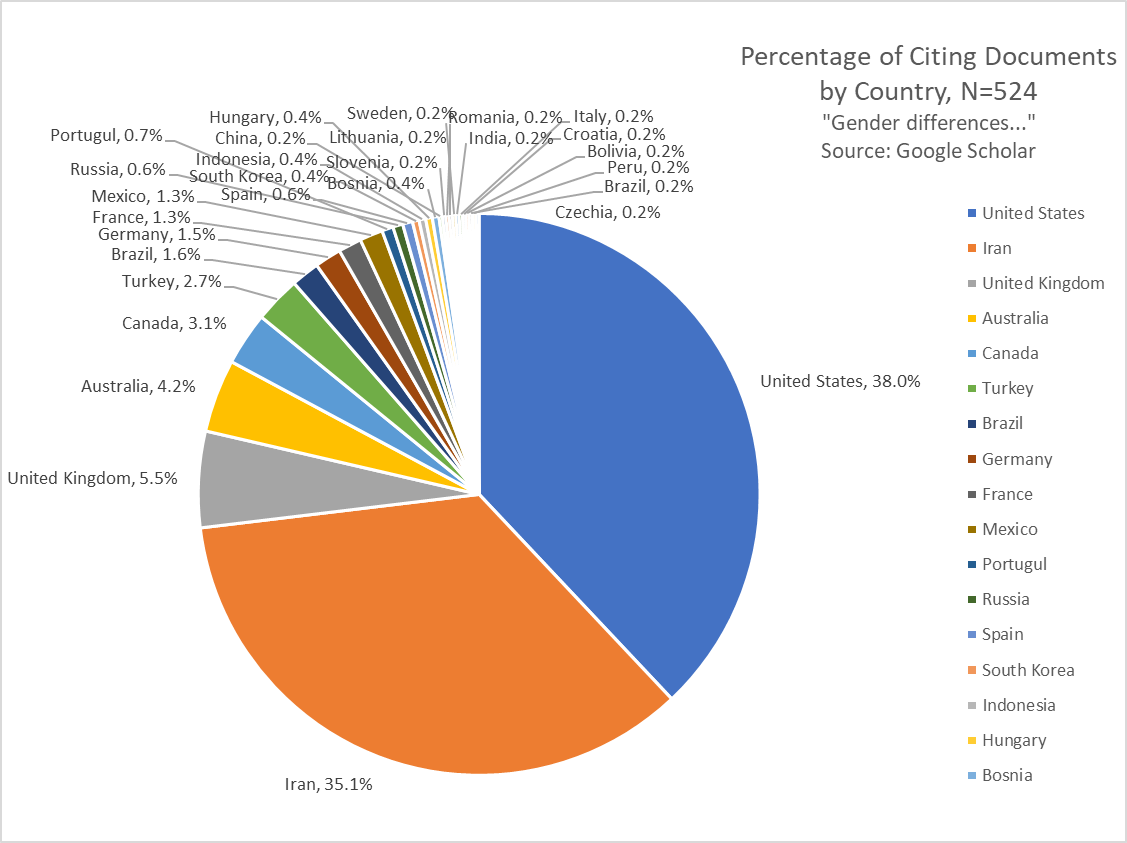 27
Country Affiliation of Citing Documents
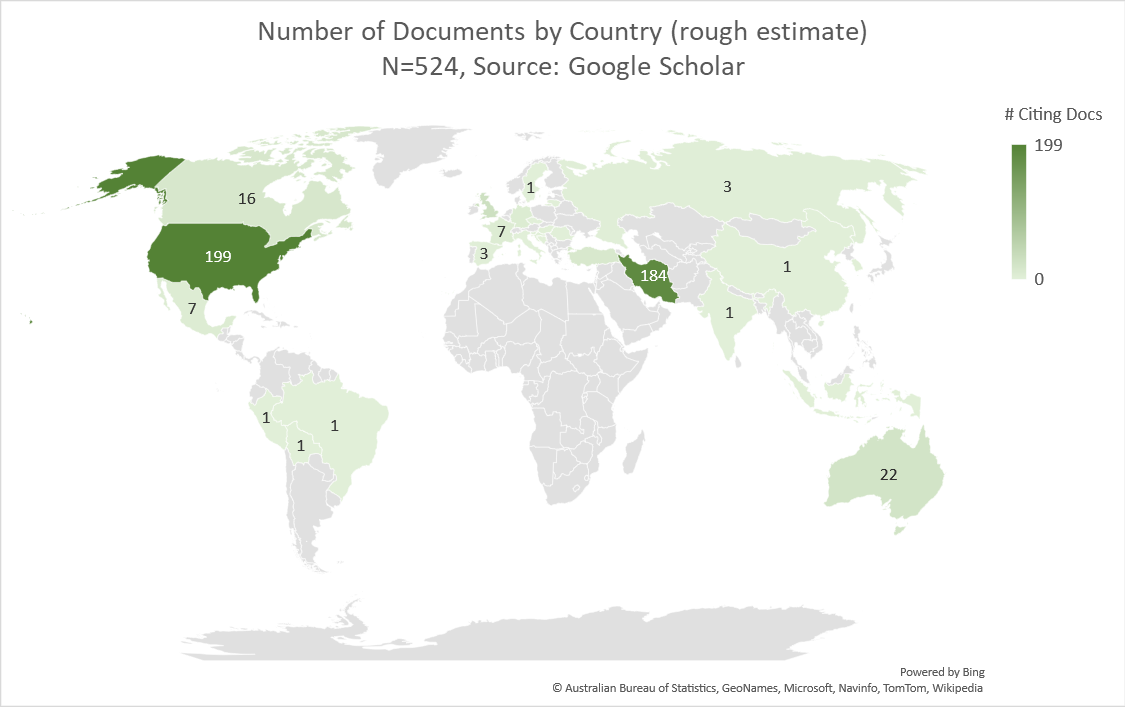 28
Impact Report for a College
Consider what you want to measure:
Scientific productivity and/or contribution
Institutional trends in grant funding
Economic impact
Societal impact
Research impact
Journal publishing impact 
Something else? Emerging trends
“How would you measure these?”
29
College-level Research Impact Report
Citation data from SciVal
Citation counts by author, department
Field-weighted citation impact (FWCI) from SciVal
Number of Outputs in Top 10% Citation Percentiles
Citations per publication 

Collaboration data from SciVal
International
Corporate
Citation impact of these
Academic-corporate collaboration and international collaboration had the highest citation impact, while national, institutional only, and single-authored documents had lower citation impact (in descending order)
[Speaker Notes: All citation metrics included all publications and a separate count for publications with fewer than ten authors per publication (to eliminate “hyper-authored” publications and account for a rough proxy of “scientific contribution”)
FWCIs were usually lower when publications had fewer than ten authors, but other citation metrics had no significant difference]
College-level Research Impact Report (continued)
Aggregated Data from Scopus and Web of Science
Co-authorship Networks by Department
Organizational Collaboration Networks
Term Co-Occurrence Maps by Department
First-authored publications by author
Number of first-authored publications
Number of citations to those documents
Average number of citations
Example of Term Co-Occurrence Map(VOSviewer visualization)
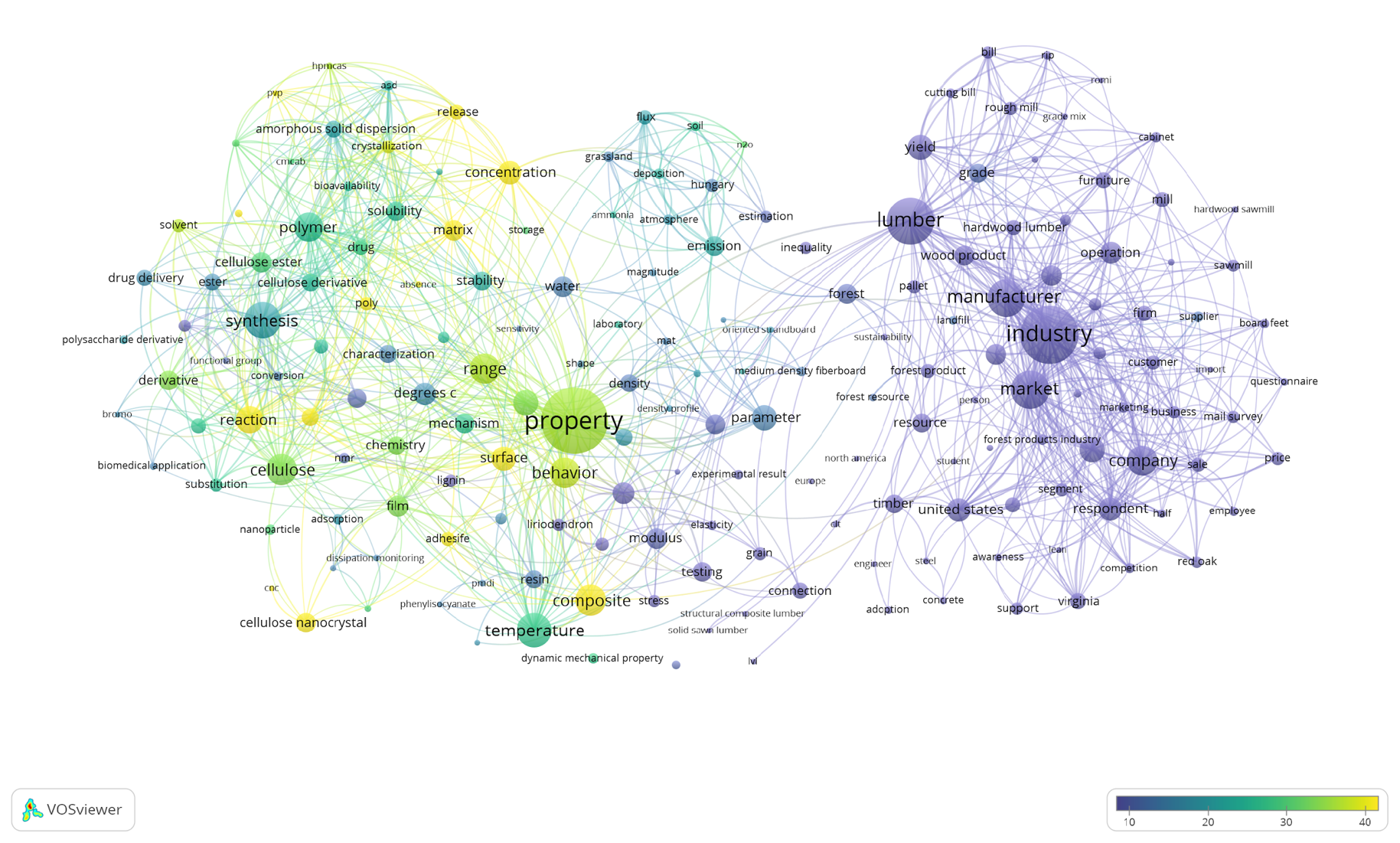 Size of Node = Average number of documents that mention the term at least once in the title or abstract
Average Citation Count per Document
Curating the Scholarly Record
[Speaker Notes: Rachel: 2-3 minutes]
Comparison of Scopus & Web of Science
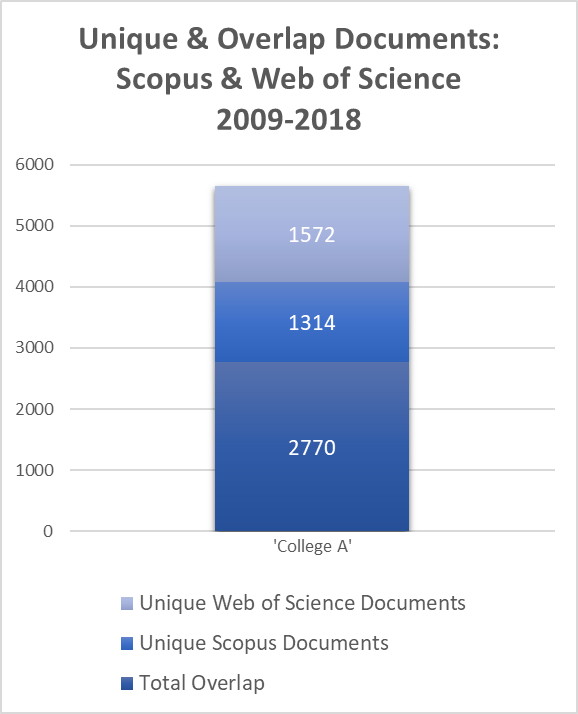 2019: research analytics completed for ‘College A’
Data sources compared for overlap and unique coverage
Overall, there were significant numbers of unique documents from both databases
34
Future Elements Work
College of Science will require Elements eFARs next fiscal year

Department of Chemistry has asked faculty to submit forms for our team to curate profiles over the next year 

Transportation Institute (VTTI) expressed interest in profile curation

ORCID Write in the works
Provide services
Offer services
Promote & educate
35
Reputational Support
[Speaker Notes: Rachel: 2-3 minutes
Experts public portal]
Public profile system unique to Virginia Tech researchers
Virginia Tech Experts
Data from Elements feeds directly into Experts
Elements users must toggle their Elements profile from “internal” to “public” for it to display on Experts
All grant data set to internal, because some of the data is sensitive or confidential, and it is not possible to filter this
Data 🡪 Elements 🡪 Experts
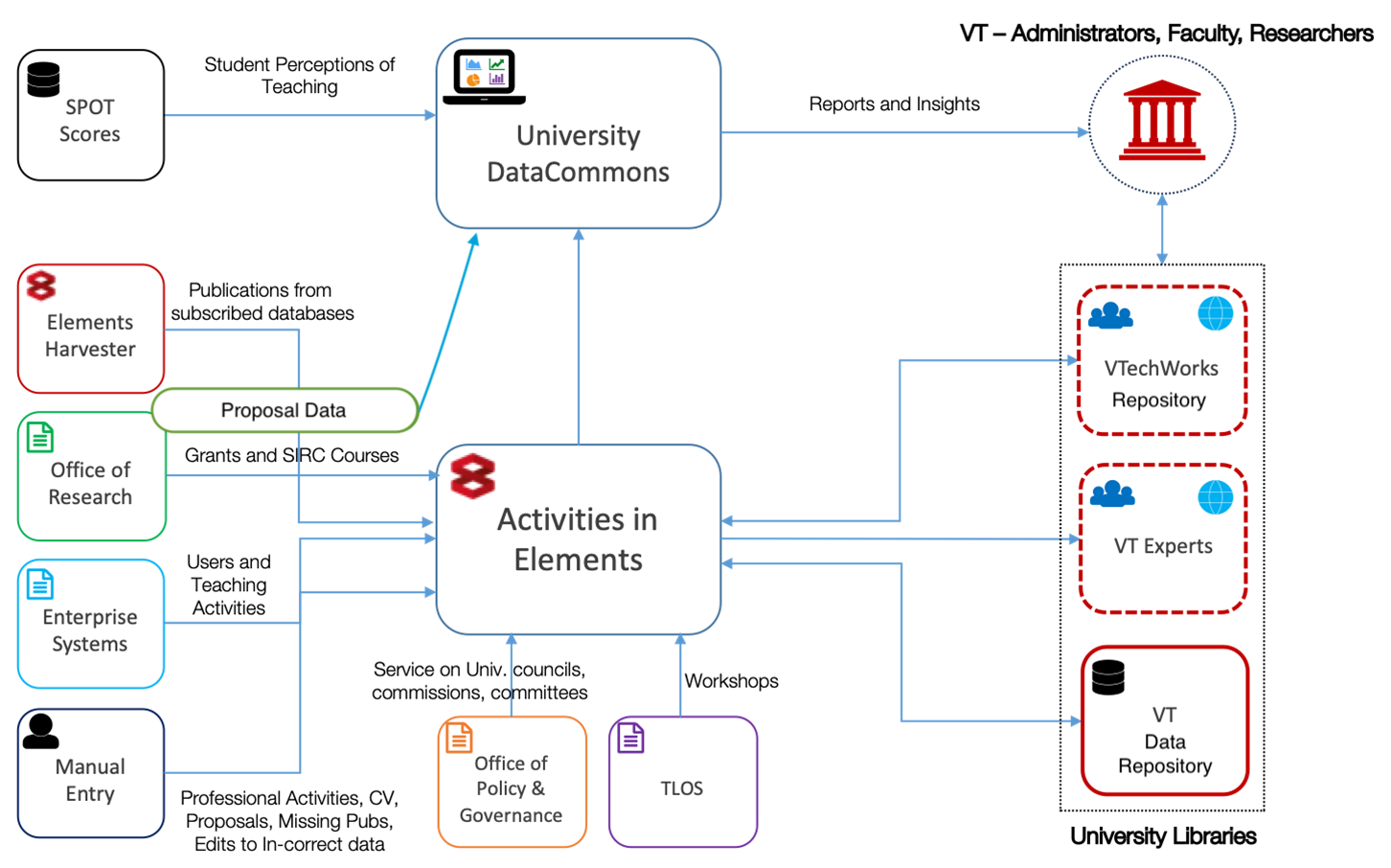 Virginia Tech Experts Webpage Landing Page
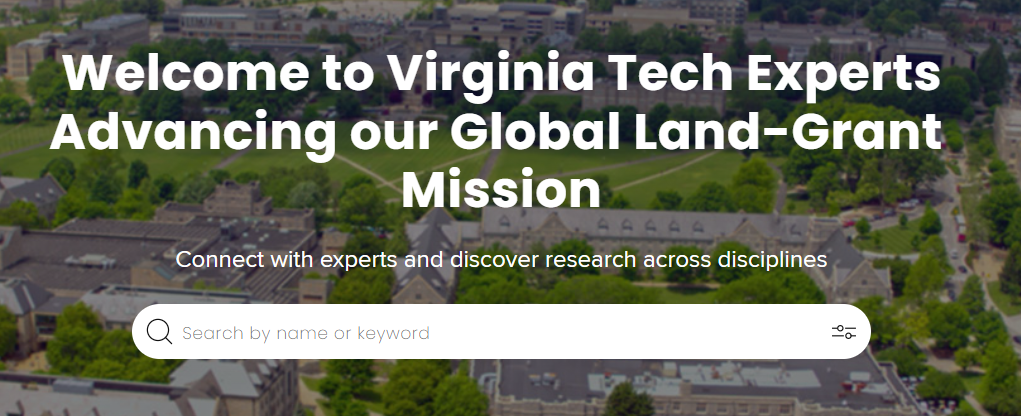 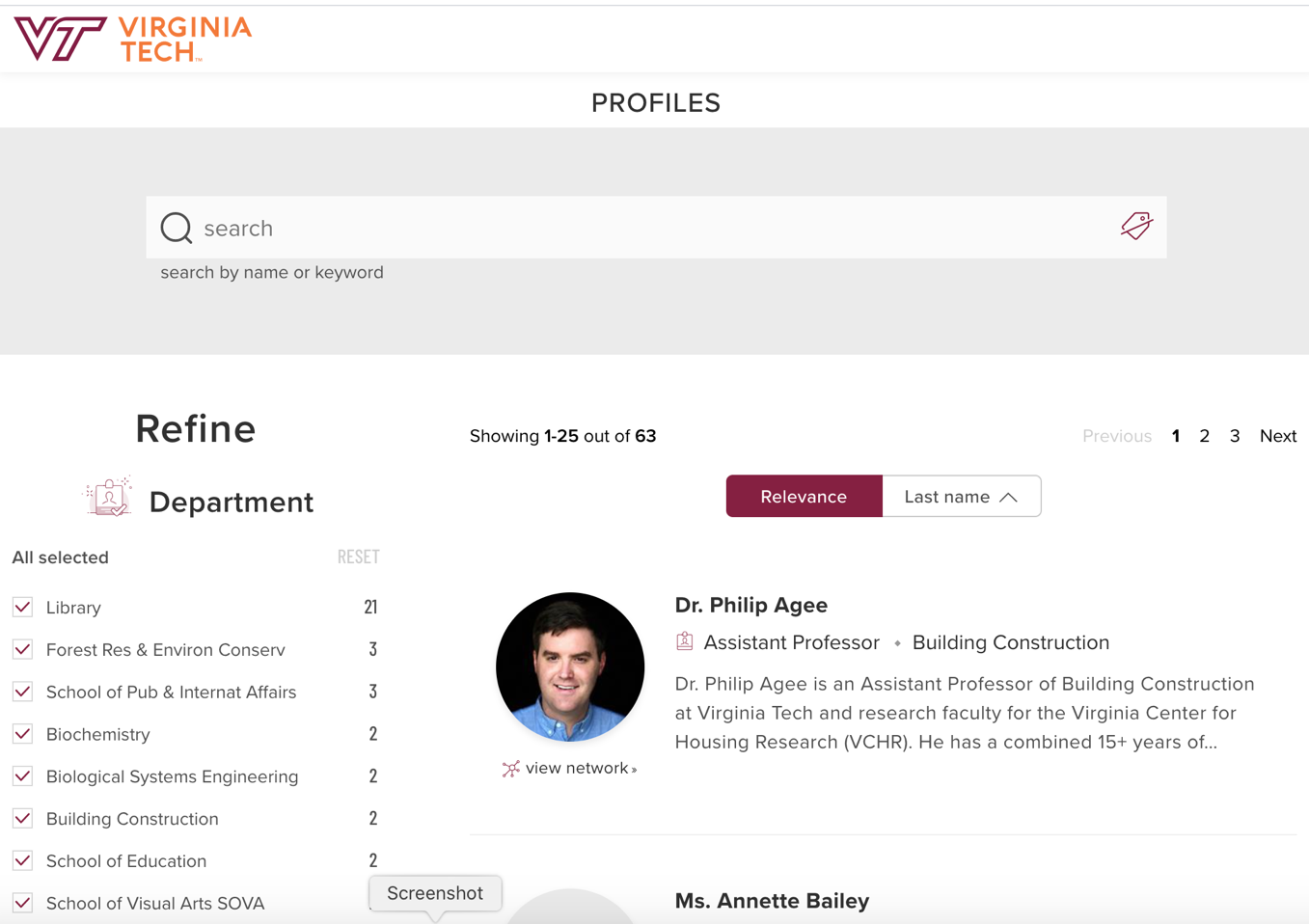 Filter by Department
40
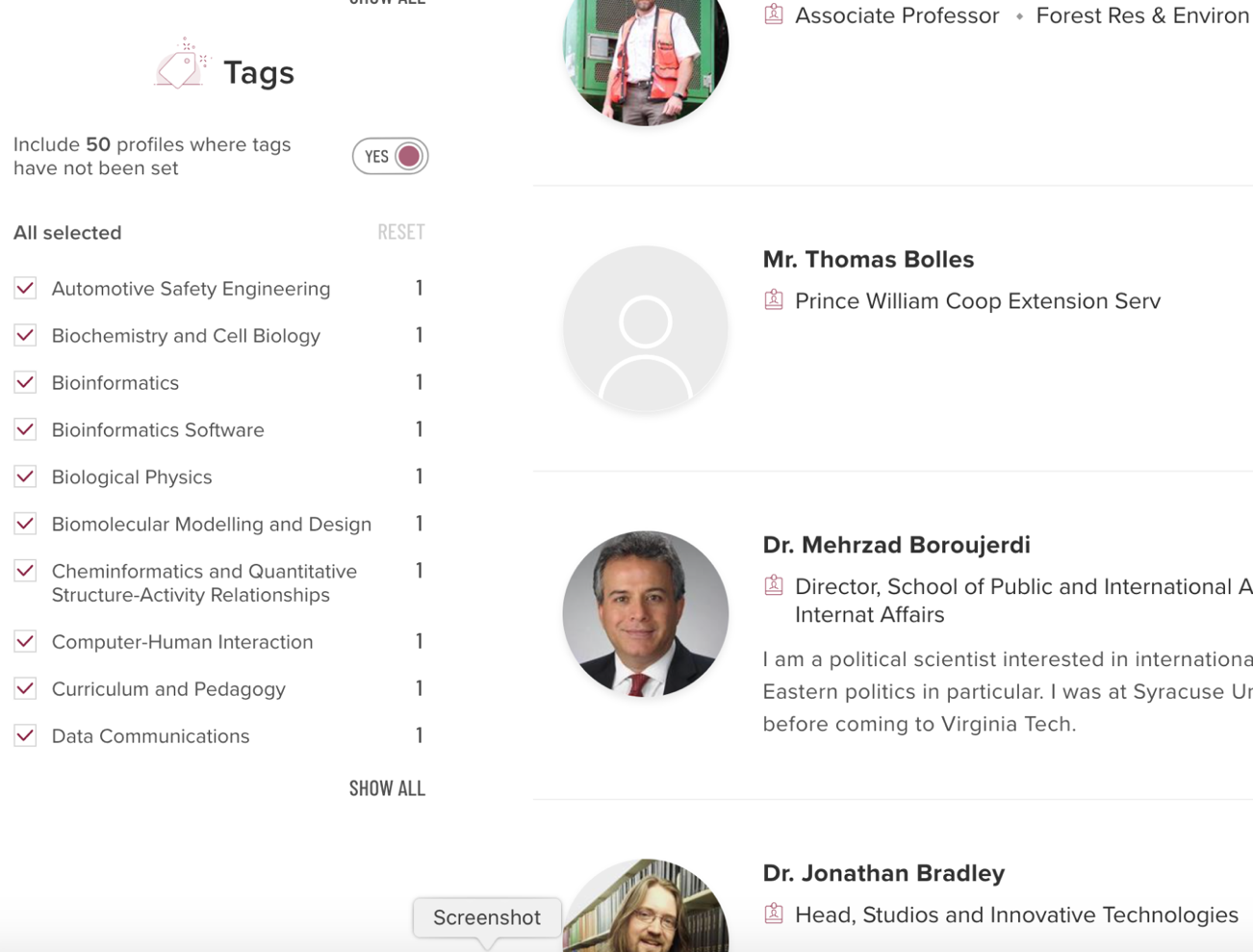 Filter by Topic Area
41
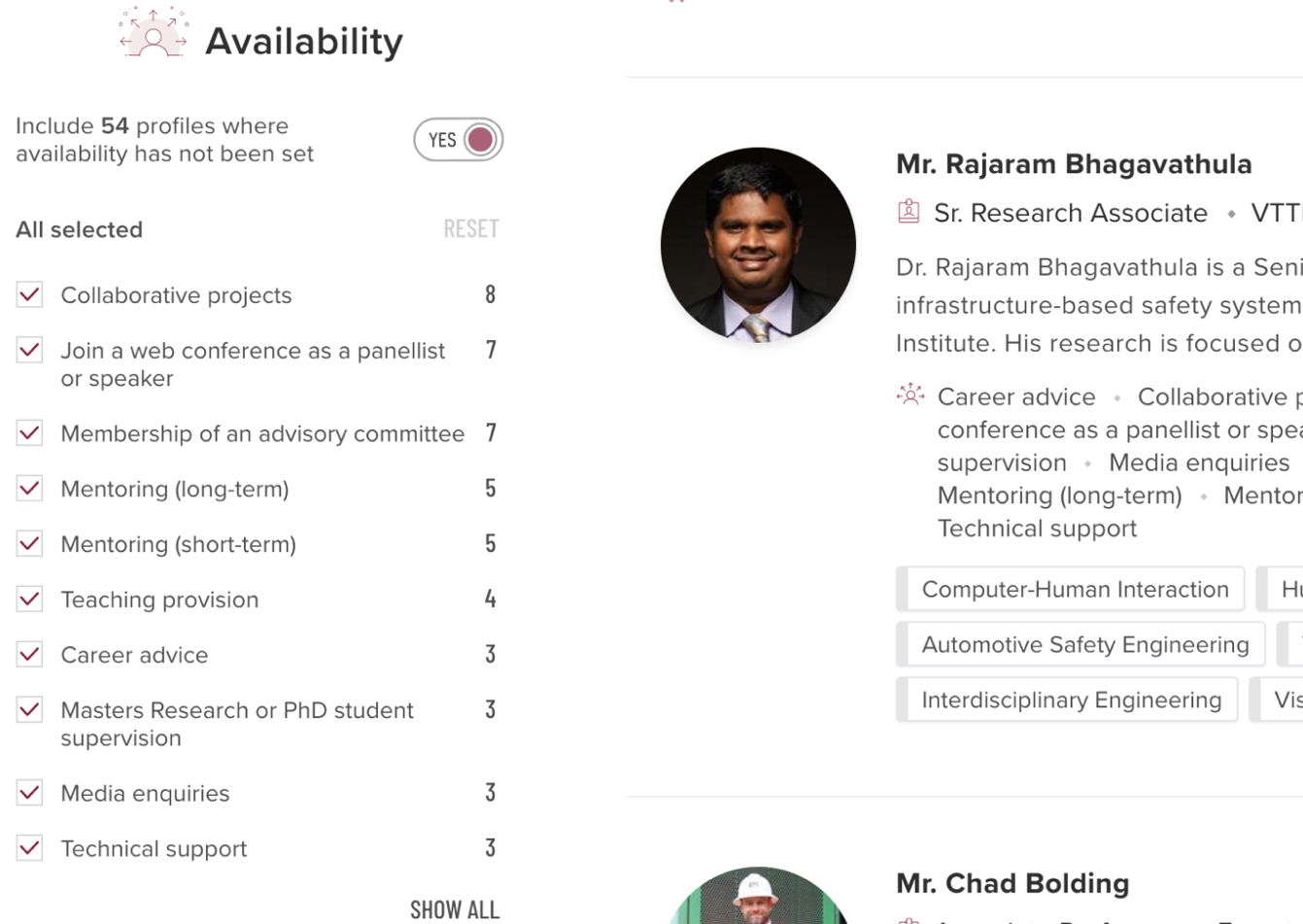 Filter by Topic Availability
42
Example of an Experts Profile
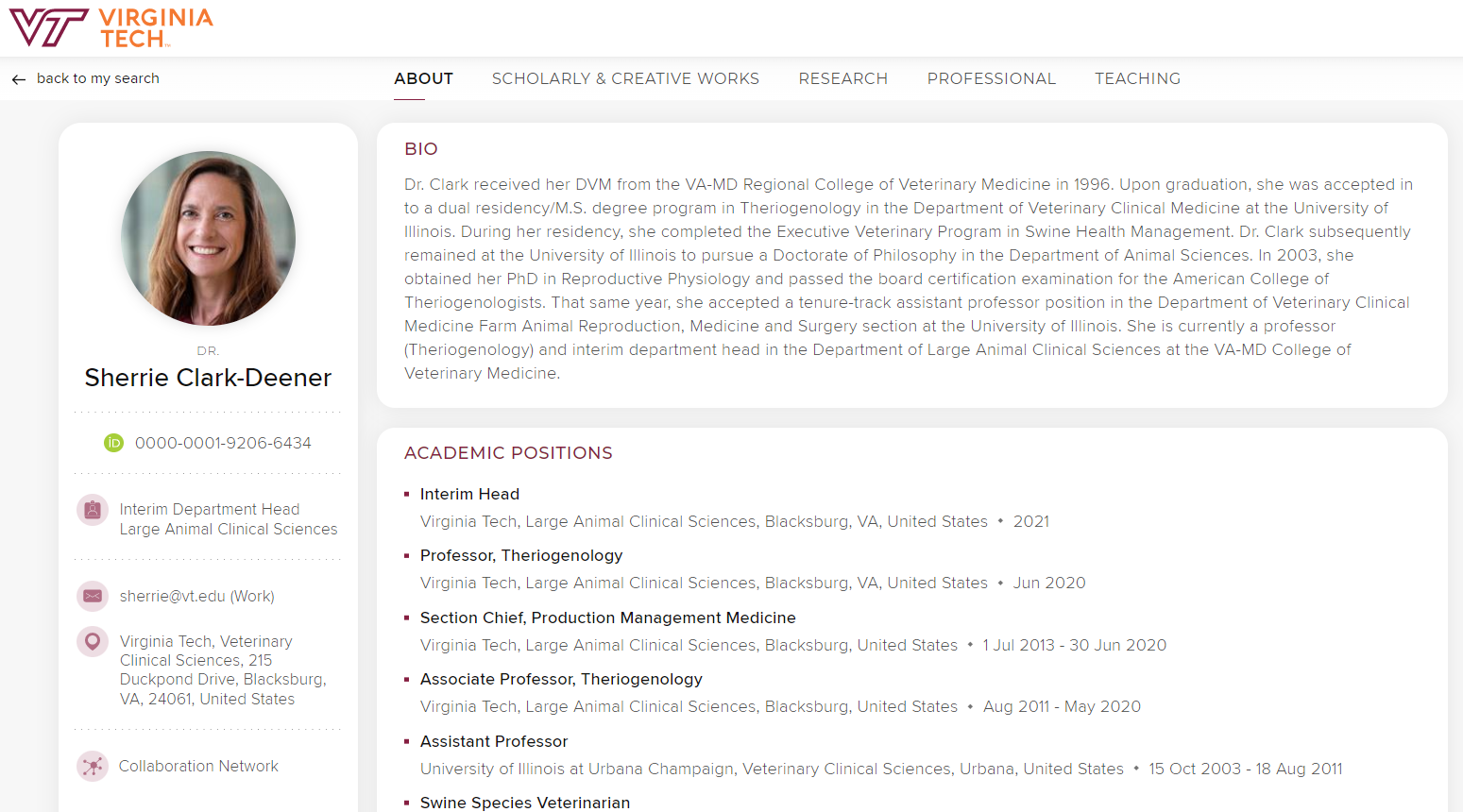 Tabs correspond to Elements sections
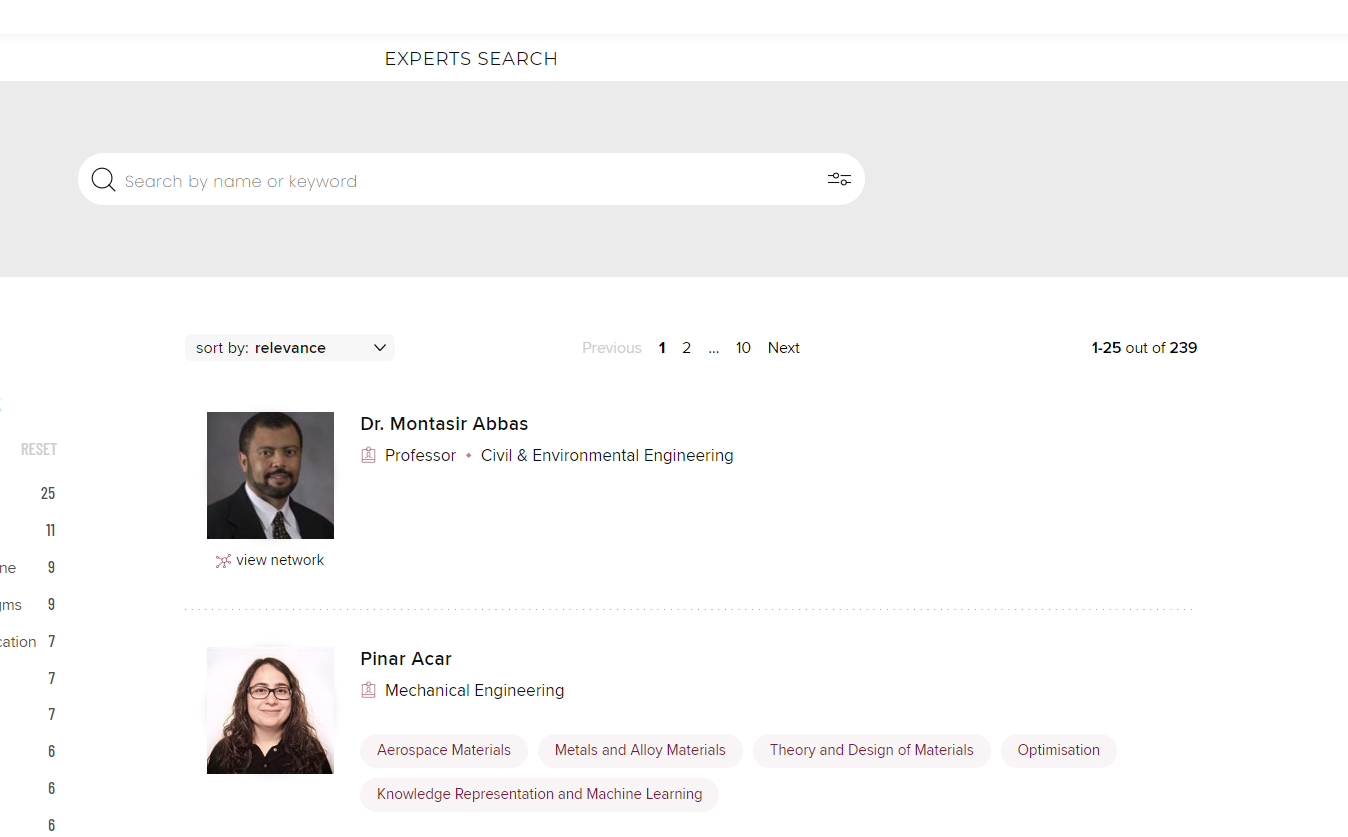 Unfortunately, adoption is slow with only 239 of 4,000+ faculty making their profiles public
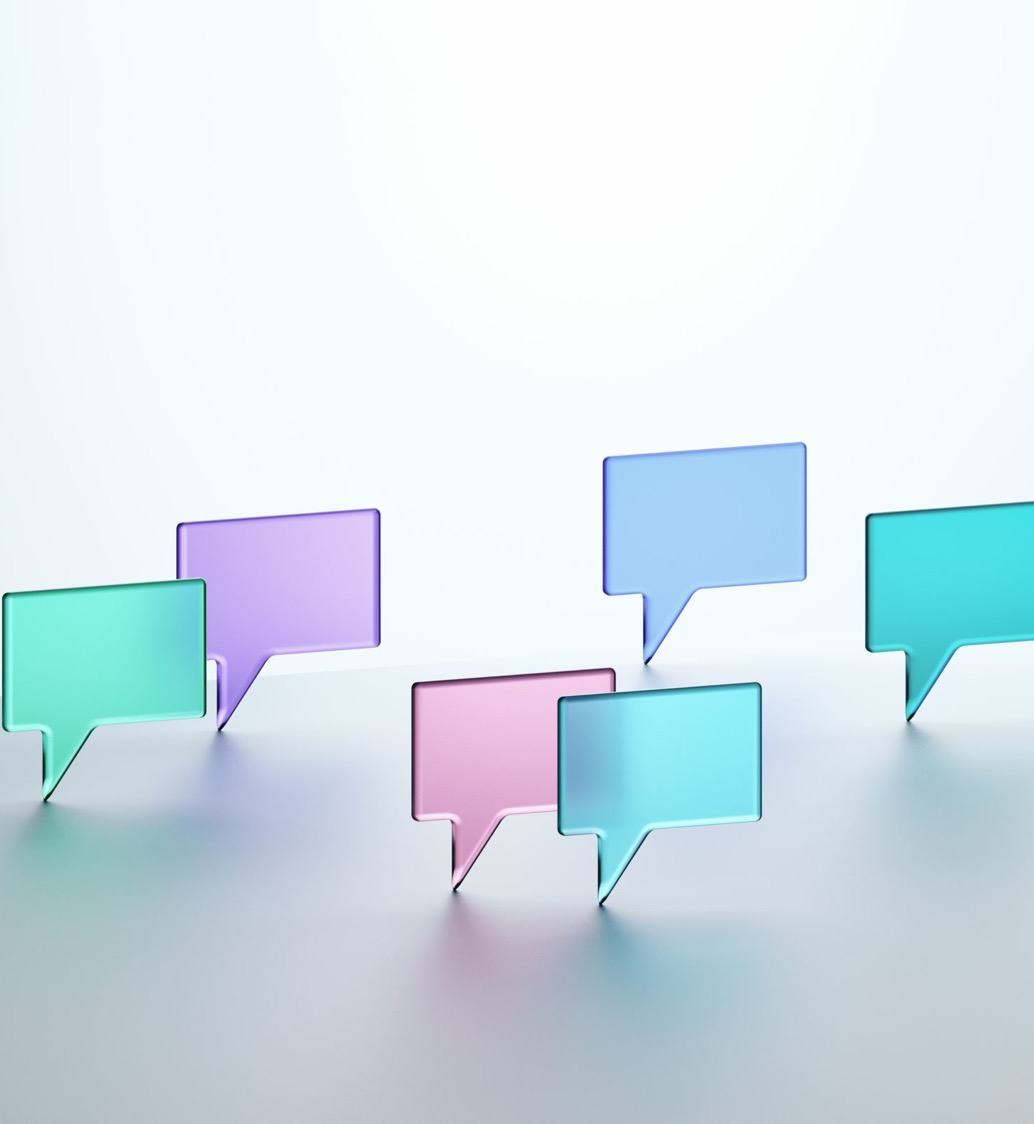 Improving Messaging
Next steps:
Communication plan for Elements & Experts
How faculty activity data is used, by whom, and why 
How activity data might be used in the future
How Experts can improve scholar visibility and boost institutional reputation
45
THANK YOU!QUESTIONS?
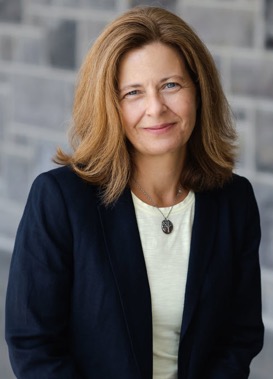 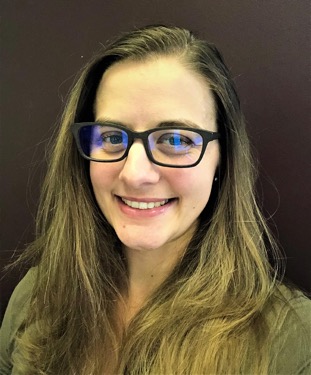 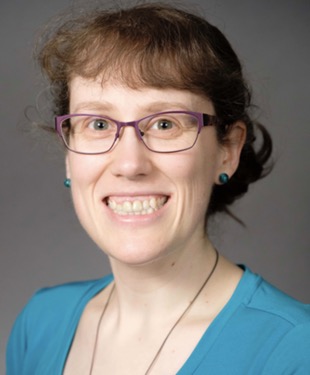 Rachel Miles, MLIS
Research Impact Coordinator
ramiles@vt.edu
Sarah Over, PhD
Engineering Collections & Research Analyst
sover05@vt.edu
Connie Stovall, MLIS
Director for Research Impact & Intel
cjstova@vt.edu
46
Supplementary Material
Our ever-evolving Libguide
External Corporate Collaborators Dashboard Example Using Scival and Tableau
HBCU Research Strengths Example
[Speaker Notes: https://guides.lib.vt.edu/research_impact_intelligence]